Intro Slide Title 1
The impact of SCONUL Access on distance learning success
Helen Clough
Senior Library Manager
22/11/2024
Research question and method: Part 1
How does SCONUL Access membership relate to student attainment?
Student data from OU’s data analytics team was matched with data from our SCONUL Access membership records 
Comparison of an individual’s attainment on module completion with their status as a SCONUL Access member
For students studying multiple modules, only the modules where they achieved their best results were counted
Read the reportoro.open.ac.uk/93004
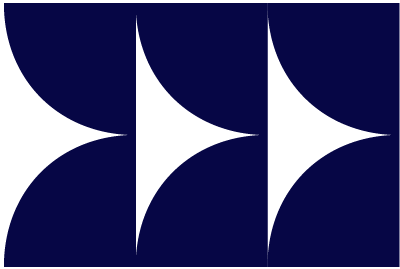 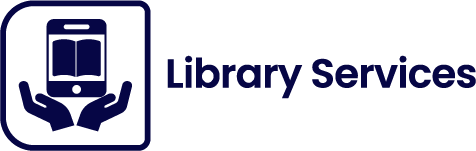 Research findings: Attainment
Read the reportoro.open.ac.uk/93004
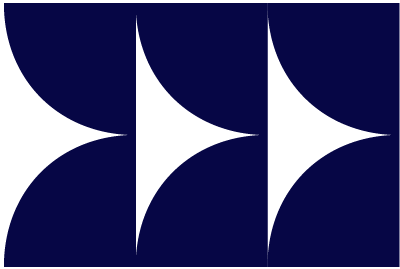 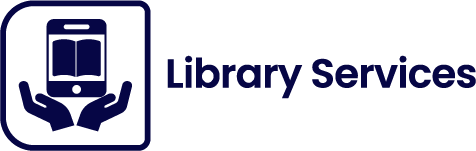 Limitations
Removing the lower performing modules for individuals who studied multiple modules concurrently could skew the data 
Data only representative of those who applied, not those who engaged
Recognising limitations led to phase 2 of the report
Read the reportoro.open.ac.uk/93004
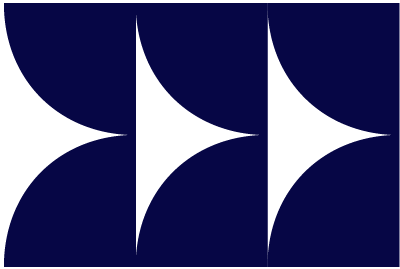 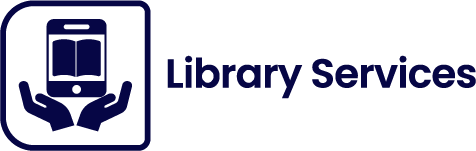 Research question and method: Part 2
What impact does SCONUL Access have on students’ experience of their studies?
Online survey of all SCONUL Access members in the October 2021 cohort, matching the student group used in the data analysis
Invitation for second phase of project – individual interviews
Read the reportoro.open.ac.uk/93004
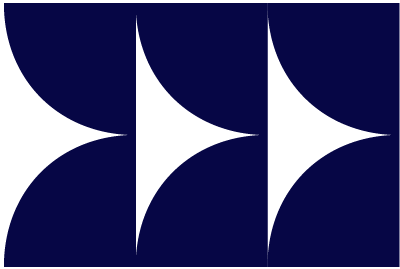 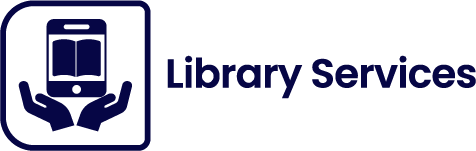 Research findings
Most students who used the scheme said that SCONUL Access met or even exceeded their expectations. 
Students particularly appreciated:
a quiet, academically focused environment
being around other students who were studying
Access to university library resources and facilities including print resources
Access to multiple university libraries
Participating in university student life – sense of community
Read the reportoro.open.ac.uk/93004
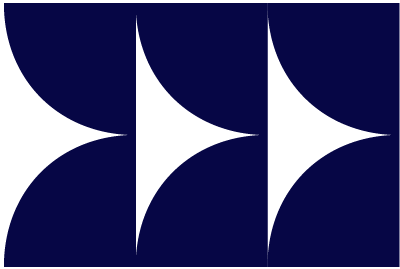 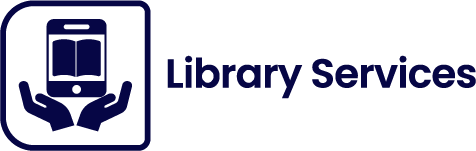 What did our students say?
Motivation

“Having a space outside of the house to study, you are surrounded by other students which can help with the motivation to study."
Resources

"It's great to be able to access such a vast number of books - and to have borrowing rights is especially useful."
Academic belonging

"I love that as a distance learning student, I can still feel like a regular university student, with a specific study space as an alternative to a public library."
Academic achievement

"Having a quiet space to study after a tutorial at the library meant I was able to put into practice what I had just learnt without distractions of family life. I scored 95% on that [assignment]."
Read the reportoro.open.ac.uk/93004
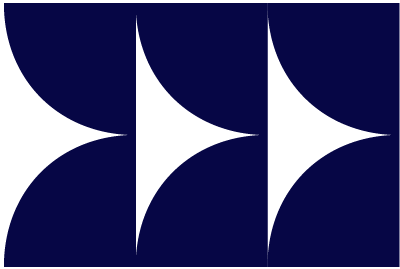 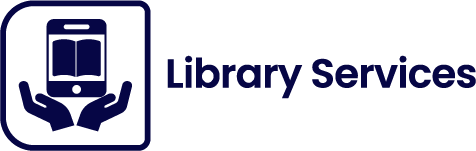 What did our students say?
Enhanced experience

"One of the big issues with distance learning is the isolation and lack of physical space - SCONUL Access goes a long way to fixing those things.”
Widening Access and Participation

"I use SCONUL access to complete my studies. Being homeless, I have daily access to complete my degree."
Read the reportoro.open.ac.uk/93004
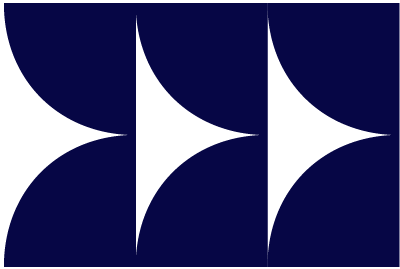 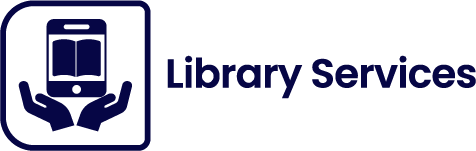 Raising awareness of the scheme
From October 2024, we are targeting our comms to tutors because:
Students are overloaded with information, particularly at the start of term
Personal relationships matter. Tutors are the “human face” of the OU and they can spread the message on our behalf to the students who most need it
They can cascade the information in spaces we can't enter such as private Facebook groups and WhatsApp groups
Read the reportoro.open.ac.uk/93004
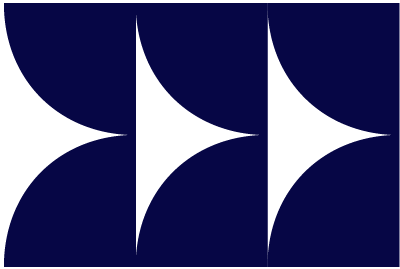 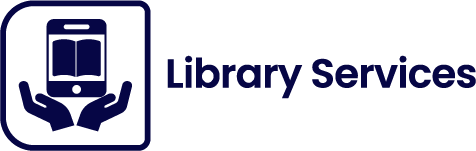 Thank you. Any questions?